0L04 Microphonics Test
R100 in SL vs 0L04 slot

0L04 trip investigation

Stepper vs detuning

He pressure ? 

4 kHz instability vs control gain
T. Plawski
R100/C100- SL tunnel ( 2011)
R100-SL (05/26/2011)
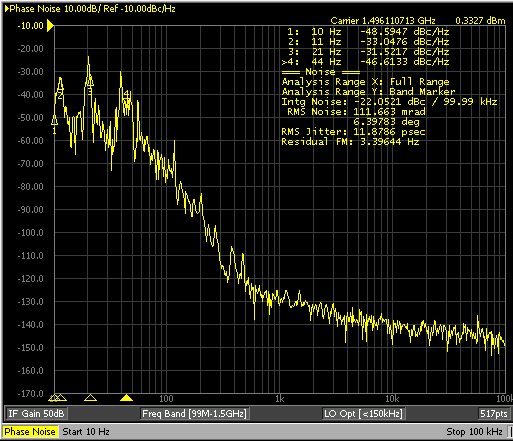 Tone mode
R100-Injector (10/17/2014)
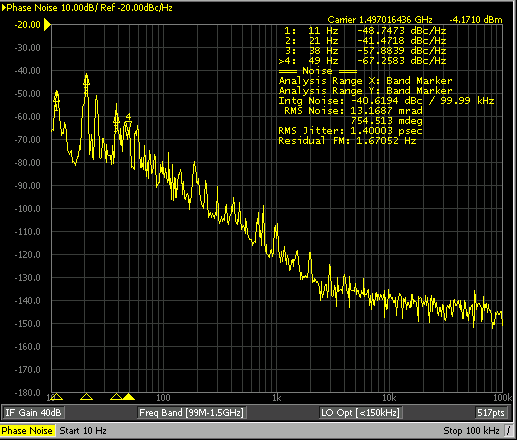 GDR mode
R100-Injector (10/17/2014)
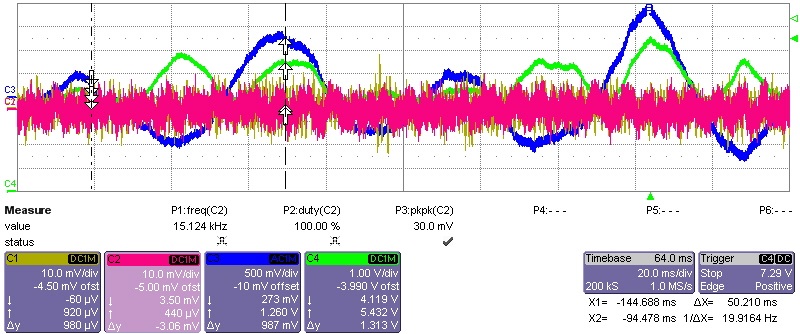 Forward power
Signals from accelerometer
Detuning 18°/div
Typical detuning pattern ( every 10-20 minutes)
frequency ( mechanical modes) 11/21 Hz
detuning ~ 36 deg,
forward power rises 50 %
R100-Injector (10/17/2014)
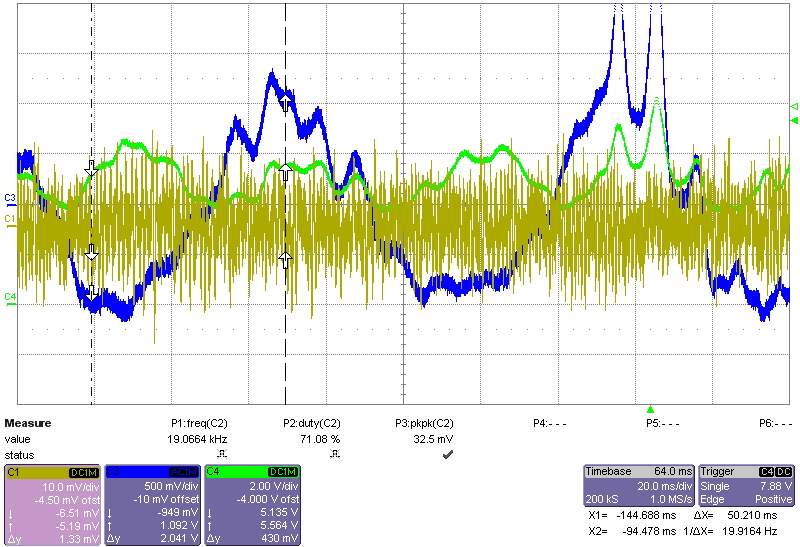 Signal from 
accelerometer
Forward power
Detuning 18°/div
Near trip event (1 hr - 3 hr)
frequency ( mechanical modes) 11/21 Hz
detuning ~ 47 deg,
forward power rises >100 %
R100-Injector (10/17/2014)
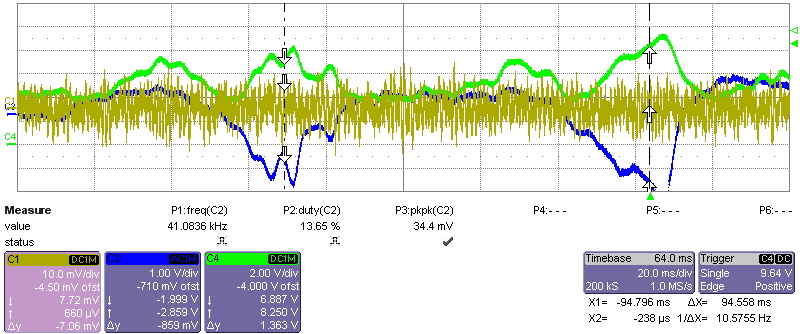 Signal from 
accelerometer
Detuning 18°/div
Forward power
Near trip event (1 hr - 3 hr)
frequency ( mechanical modes) 11/21 Hz
detuning ~ 50 deg,
forward power rises >130 %
R100-Injector (10/23/2014)
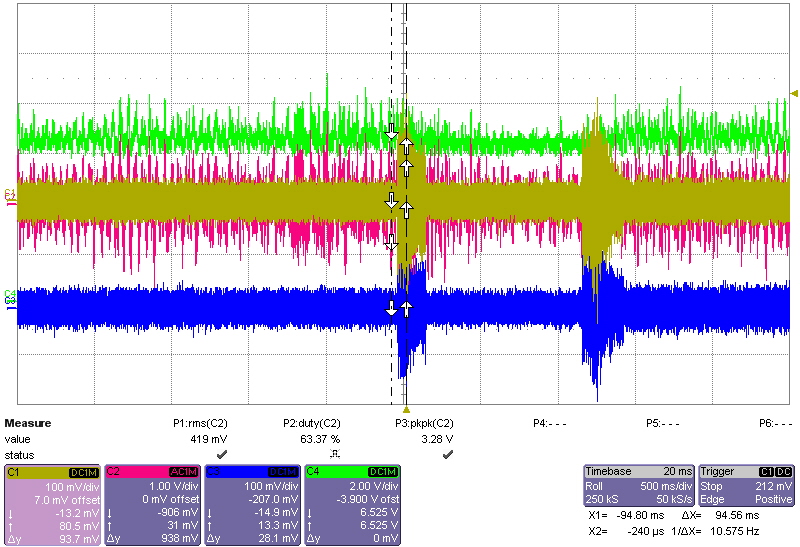 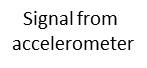 Forward power
Signal from 
accelerometer
Detuning 18°/div
Triggered on mechanical vibration
Accelerometer installed on the top of stepper motor – cav 7
R100-Injector (10/24/2014)
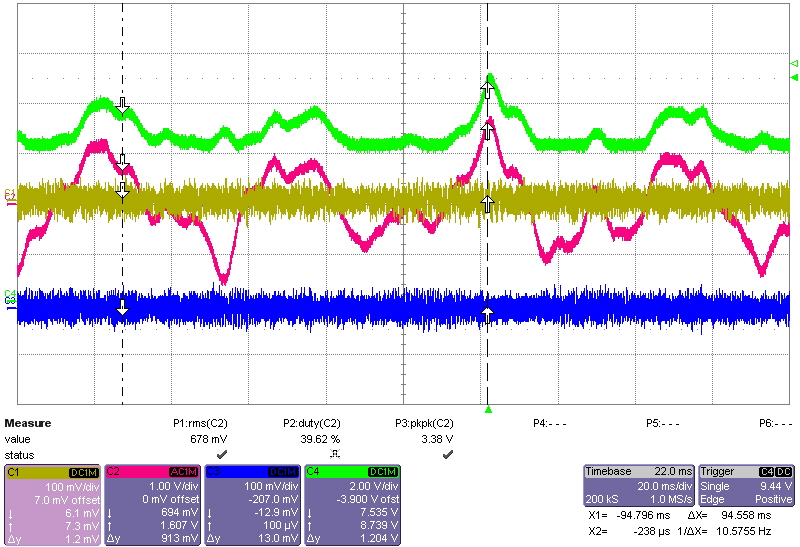 Signal from 
accelerometer
Forward power
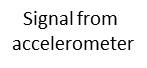 Detuning 18°/div
Triggered on forward power
R100-Injector (10/24/2014)
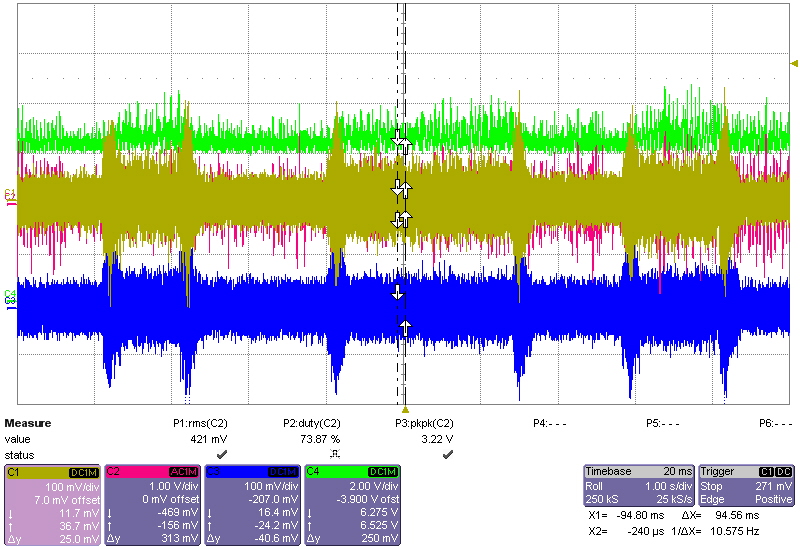 Auto run
Signal from 
accelerometer
Forward power
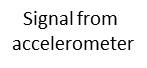 Detuning 18°/div
0L04 cav7 – accelerometer He U-tube (10/31/2014)
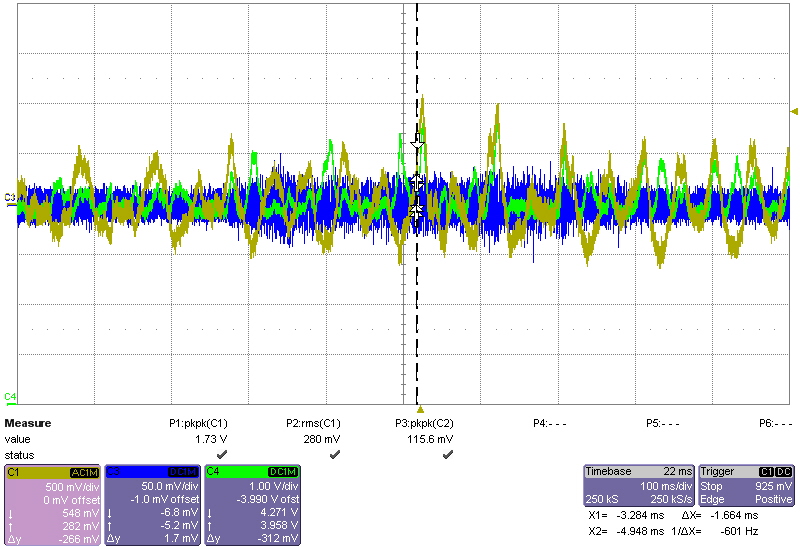 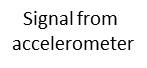 Detuning
Forward power
rms detuning  5 deg ( 2.5 Hz)  
pk-pk detuning 31 deg  (18 Hz)
!
0L04 cav7 – accelerometer He U-tube (10/31/2014)
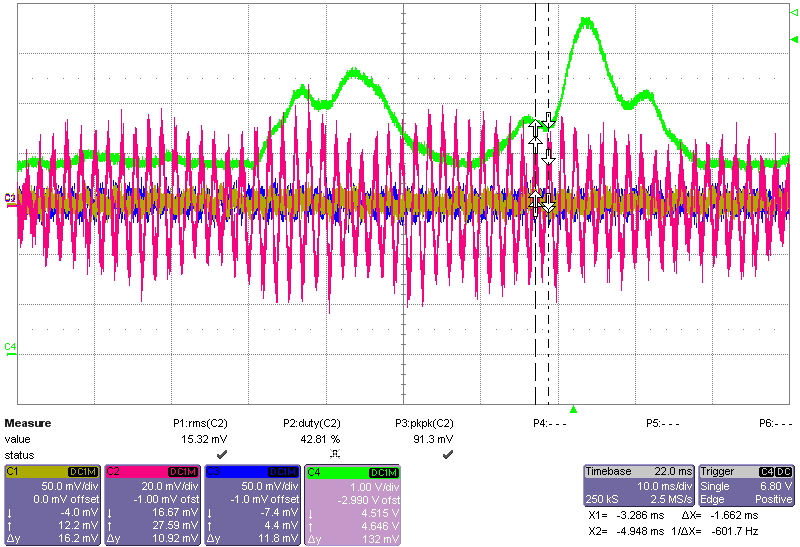 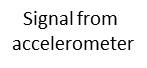 Signal from 
accelerometer
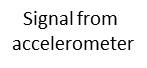 Forward power
Forward power vs He tube accelerometer)
R100-Injector (10/24/2014)
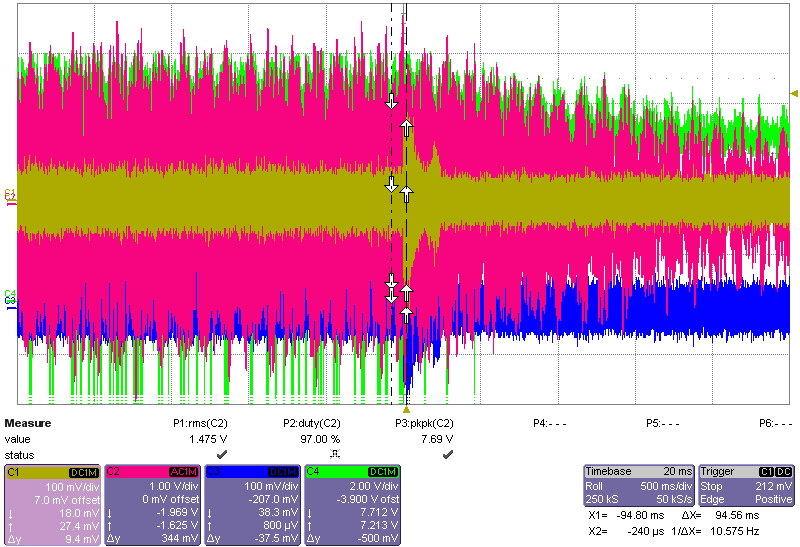 Signal from 
accelerometer
Detuning 18°/div
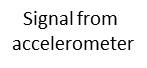 Forward power
4 kHz instabilities ( mitigate by gain change/reduction)
Conclusions
R100 in 0L04 slot acts similar to when in SL location

I did not find any particular source of mechanical vibration

Accelerometer measurements were not correlated with strong detuning events  

Helium supply line may required more investigation (accelerometer positioning) 

4 kHz instability known from linac LLRF systems has been measured and alleviated  ( later, same procedure has been applied for all C100 LLRF)